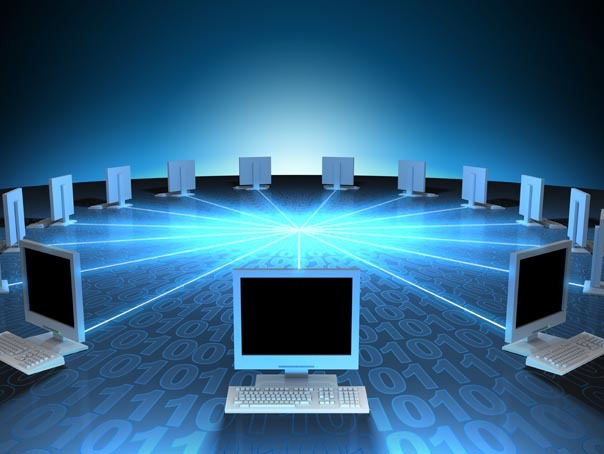 Комунікаційна мережа
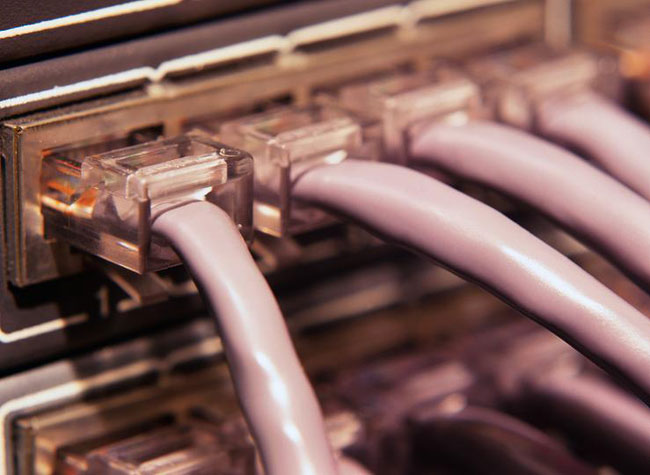 Комунікаційна мережа — система фізичних каналів зв'язку і комутаційного устаткування, що реалізовує той або інший низькорівневий протокол передачі даних.
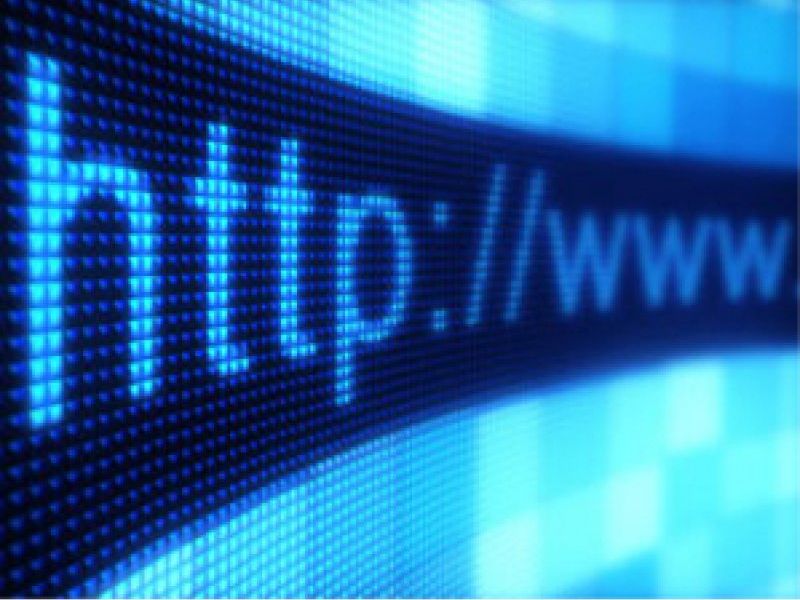 Існують провідні, безпровідні (використовуючі радіохвилі) і волоконно-оптичні канали зв'язку. За типом сигналу виділяють цифрові і аналогові мережі. Призначенням комунікаційних мереж є передача даних з мінімальною кількістю помилок і спотворень. На основі комунікаційної мережі може будуватися інформаційна мережа, наприклад на основі мереж Ethernet як правило будуються мережі TCP/IP, які у свою чергу утворюють глобальну мережу Інтернет. Прикладами комунікаційних мереж є:
комп'ютерні мережі,
телефонні мережі,
мережі стільникового зв'язку,
мережі кабельного телебачення.
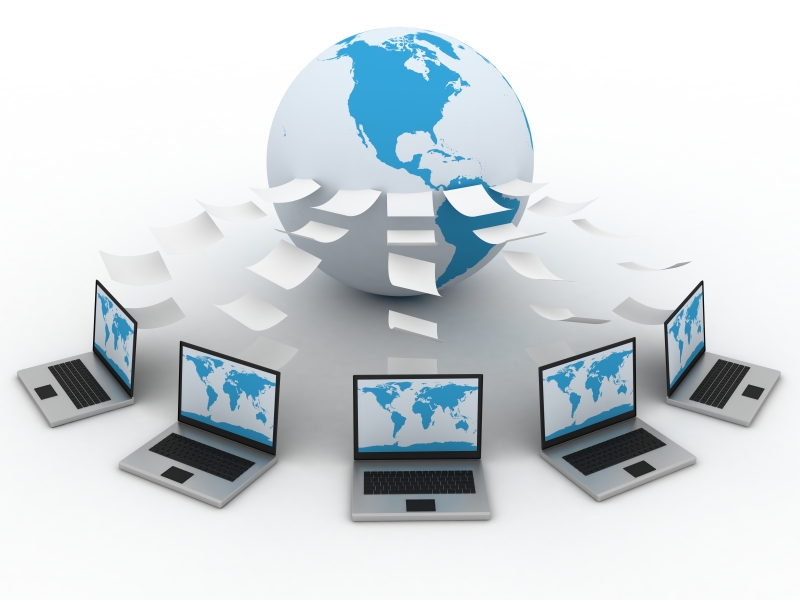 Комунікаційна мережа описується сукупністю вузлів та каналів зв'язку, які їх сполучають. вузли мереж забезпечують опрацювання та збереження даних, також їхні комутації.